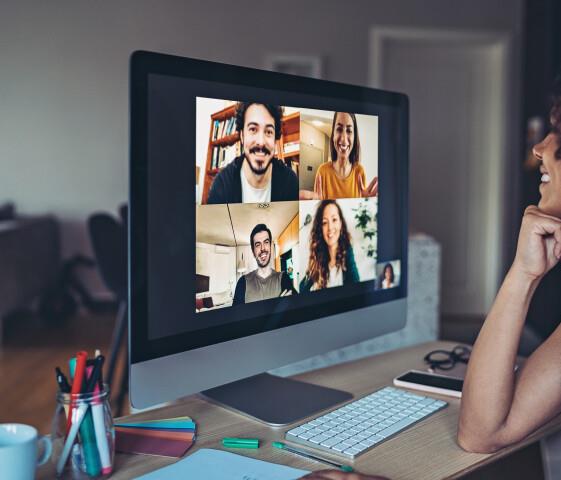 Why Should Workforce Wellbeing and Resilience Matter to Organizations?

FERMA Conference
July 11, 2023
Aon Proprietary and Confidential
Why Should Workforce Wellbeing and Resilience Matter to Organizations?
Because only 30 percent of employees are resilient – a new low. Resilience solves attrition issues seen during the great resignation and is a cost-effective way to transform and evolve organizations and support employees through change. Organizations that invest in workforce resilience, wellbeing, and sustainability see stronger employee and team motivation, better productivity, and healthier performance. Organizations are only as resilient as their people. With employees and teams facing persistent levels of burnout, now is the time to consider how you can make a difference in the wellbeing and resilience of your workforce.
 
Please join us for an engaging discussion on workforce wellbeing and resilience. In our session, we’ll discuss why organizations need a resilient workforce, and we’ll share practical ideas on how you can build workforce resilience within your own organization with the goal of securing and sustaining engaged and thriving employees, ultimately leading to human sustainability.
2
Why Is Workforce Wellbeing Important?
This is important because employees who feel their employer cares about their wellbeing are:
69% less likely to actively search for a new job
71% less likely to report experiencing burnout
5.5X more likely to strongly advocate for their company as a place to work and to strongly agree they trust the leadership of their organization
3X more likely to be engaged at work
36% more likely to be thriving in their overall lives
Only 24%                                  of employees strongly agree that their organization cares about their overall wellbeing1

11-point decline in 1 year
3
Source: Gallup
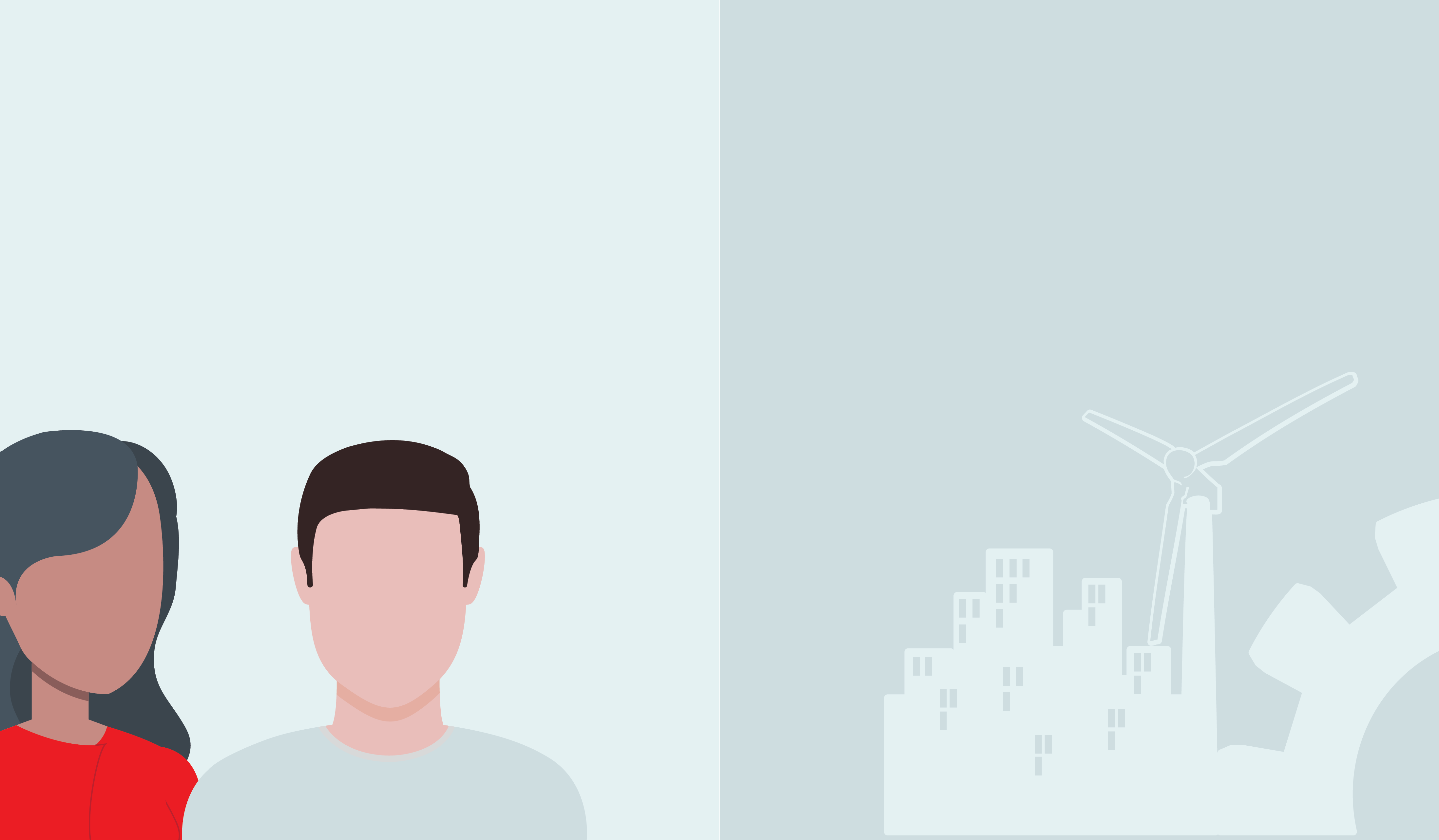 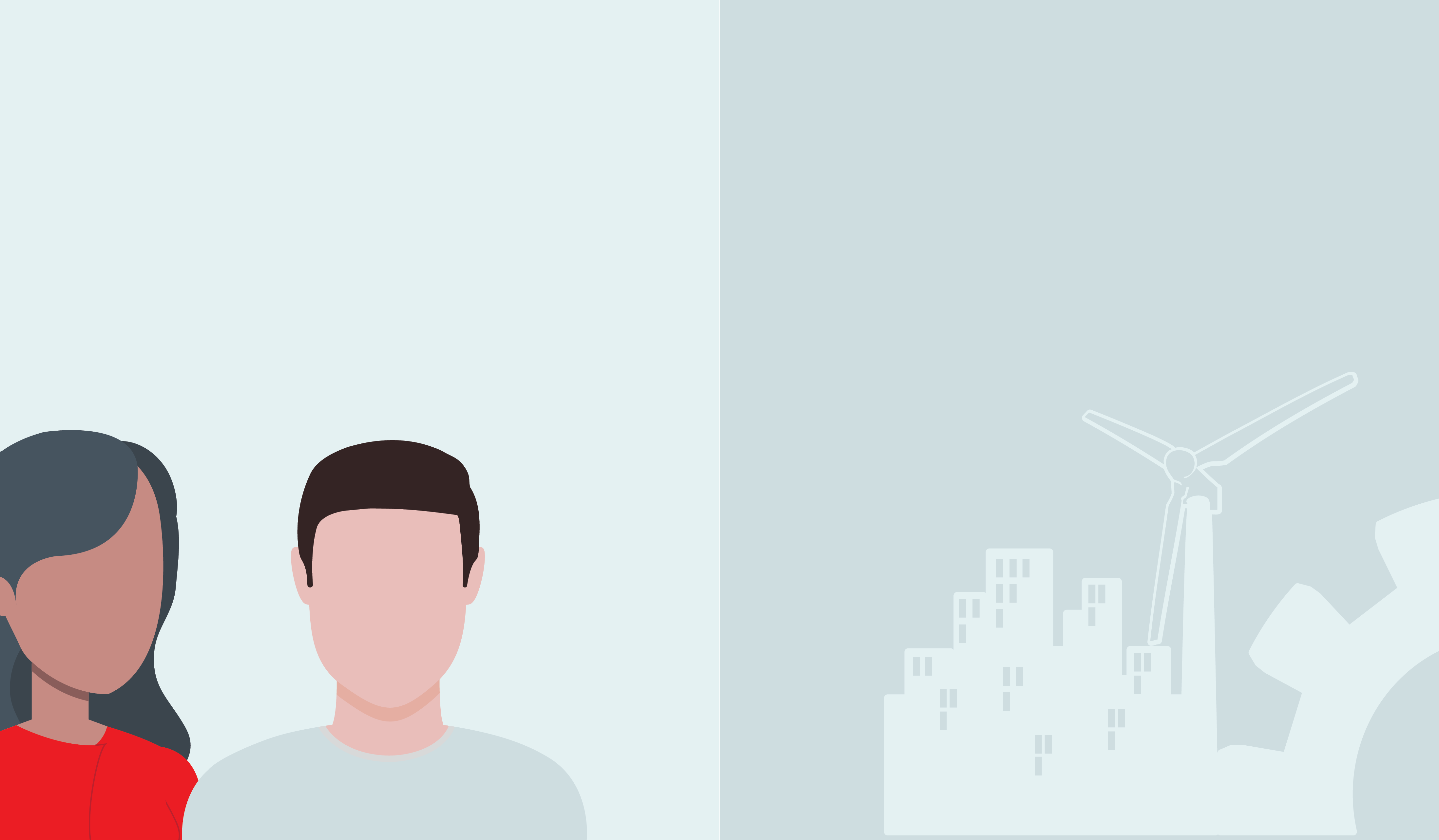 What Is Workforce Wellbeing?
Wellbeing is a people and performance approach that is a balance of having the appropriate resources, opportunities, and commitment needed to achieve optimal health, resilience, performance and sustainability for the individual, team, leadership, organization, and community.
Physical
Work Life
Social
Financial
Mental & Emotional
Ability to function with energy and make healthy choices
Positive work and life experiences that produce pride, satisfaction and meaning
Capacity to thrive through meaningful connections and relationships
Ability to confidently manage financial life today, while preparing for the future
Attitudes and reactions to daily living
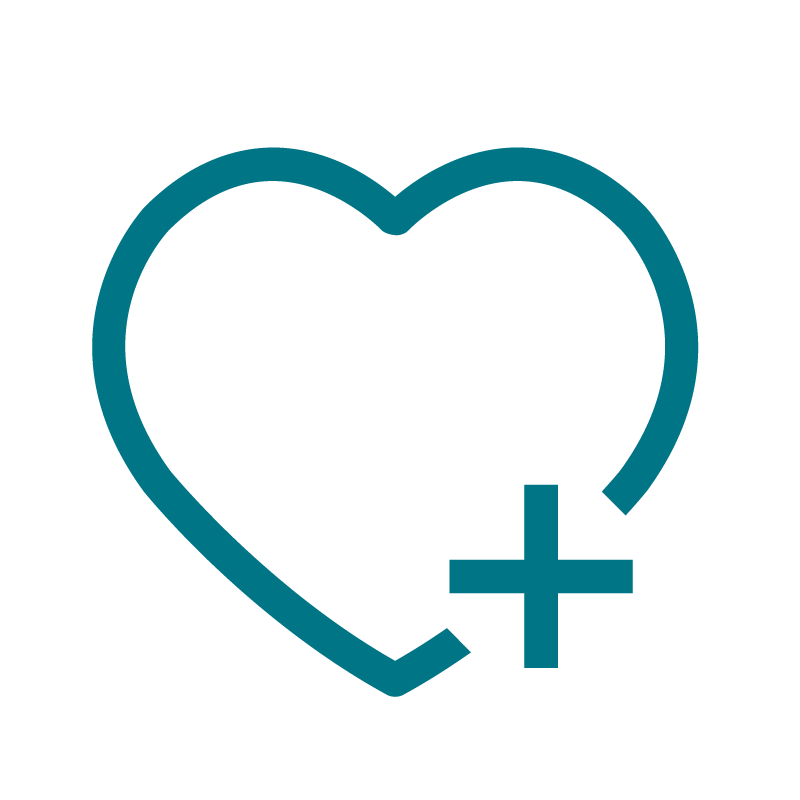 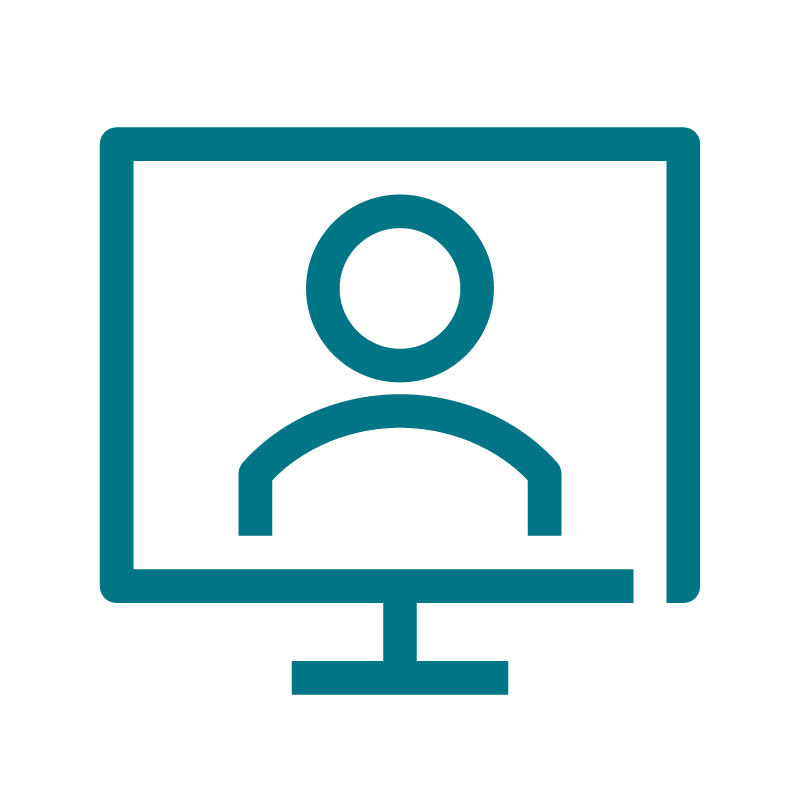 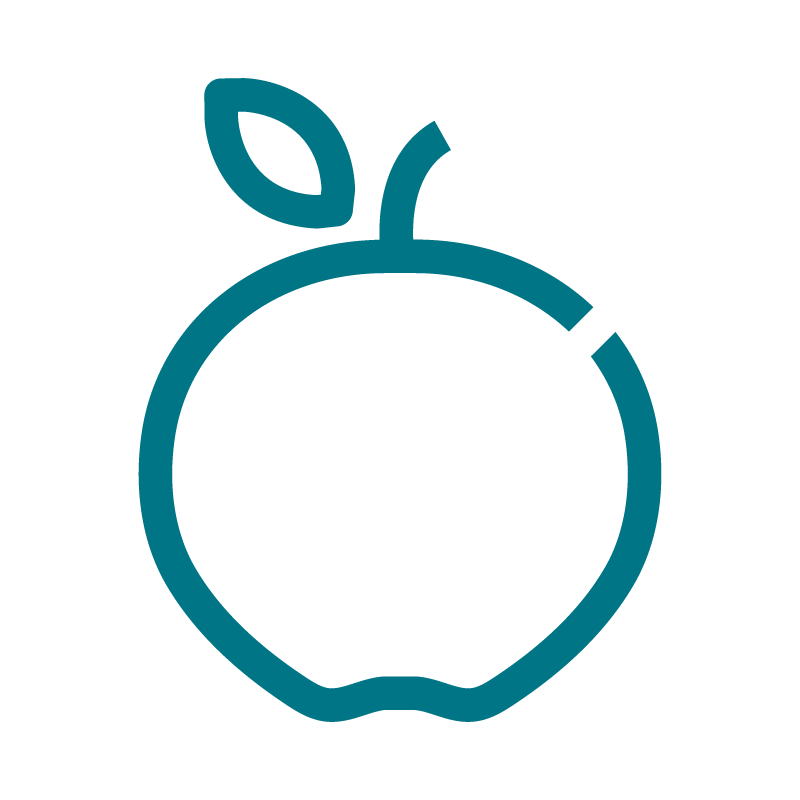 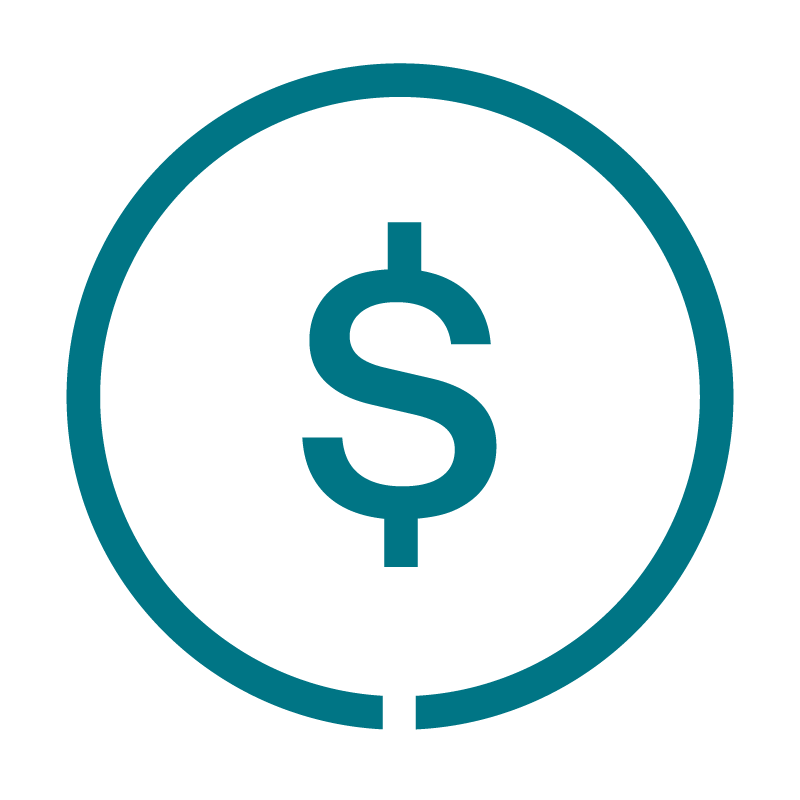 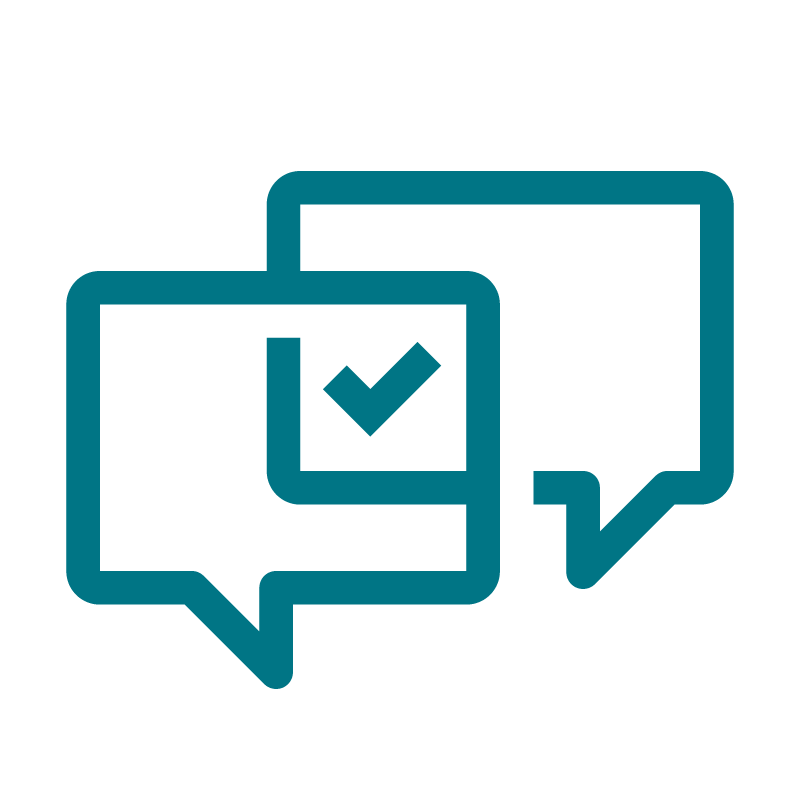 4
Proprietary & Confidential
Legal Copy Helvetica Regular 8/9.6 Black
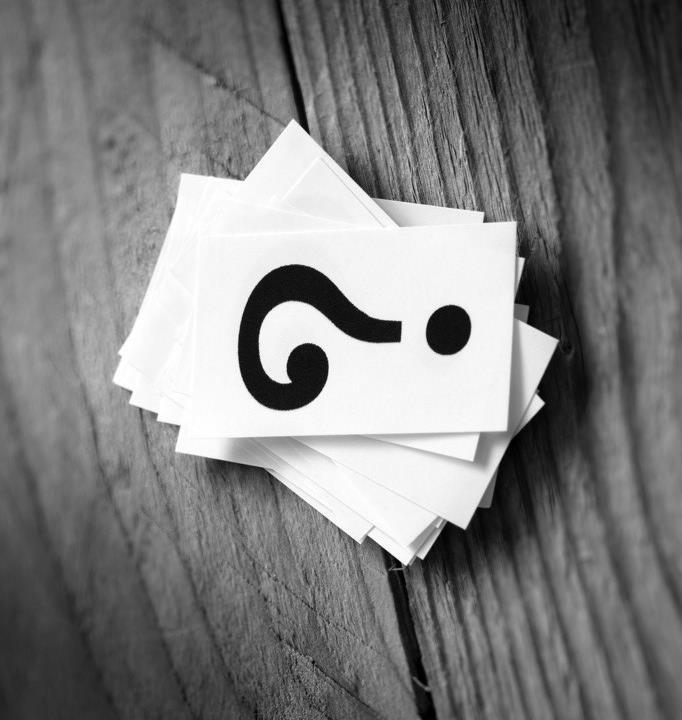 How many organizations care about supporting the whole person experience?
5
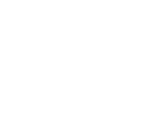 Aon Proprietary and Confidential
How Can Your Organization Support the Whole Person Experience?
Embrace the connection between:
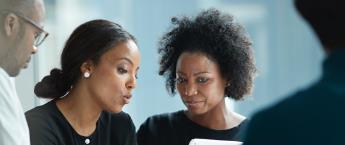 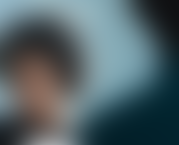 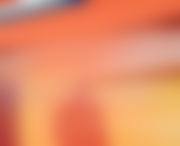 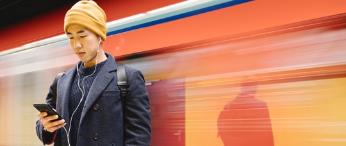 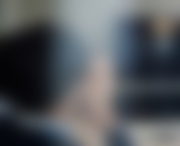 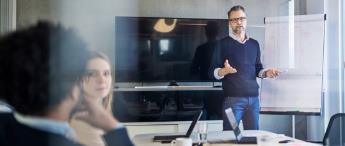 Resilience

Bounce Back — the ability to weather change
Agility

Bounce Forward — the ability to navigate change
Belonging

Repeat 
— feeling of connection and sustainability
Resilient people make stronger team members. Resilient teams deliver stronger performance.
An agile workforce is one that thrives on change, can develop future skills at speed and naturally pivots to differentiate.
A workforce with a shared belief and where people are accepted and appreciated for themselves is one where people thrive.
Support for mental health 
Work-life balance
Personalized support for their entire life (at home and at work)
Career paths and development opportunities
Ability to do what they do best
Greater stability and job security
Meaningful social and interpersonal connections with their colleagues and managers
Leaders that motivate, inspire and show empathy and compassion 
Safe and inclusive work environment
6
Proprietary & Confidential
Aon Proprietary and Confidential
[Speaker Notes: What do we mean when we say “Workforce Resilience”
We define it within 3 pillars:
Resiliency: bounce back
Agility: bounce forward 
and builds belonging amongst employees (to sustain the bounce back / bounce forward process).  
Wellbeing wraps around all 3 of these or you can say is embedded in all 3 of these pillars
Resilient employees: have the ability to weather a storm, adapt to adverse situations, manage stress and retain motivation.
 Wellbeing is also being taken more seriously. One way this is manifesting is by more organizations creating Chief Wellbeing Officers as they look to build resilience to improve retention and performance. 
Agility: enables employees to quickly move into new roles or develop new skills to support changing business needs. 
As I mentioned previously, the shortage of key talent, combined with high inflation, means spend is being focused on existing staff by developing a sustainable, agile workforce 
Belonging: Ties it all together with a clearer purpose (EVP). Belonging could be seen as how people feel about the actions being taken to build resilience and agility.
Historically organizations approached each of these pillars separately within their own silos:
Resilience: wellbeing
Agility: workforce management/workplace design
Belonging: Culture
But in order for organizations to address workplace resilience, organizations need to be thinking about connecting these pillars together and think about how they can provide support for an employee across these pillars or the whole of an Employee Value Lifecycle, and within the dimensions of the individual, team and organization*. 
 
With the goal of securing and sustaining engaged and thriving employees ultimately leading to Human Sustainability
*Personal resilience is what you can do at the individual level focusing on your own physical and mental wellbeing and workforce resilience incorporates personal resilience, but it's how your organization can support you and incorporates the elements of agility and belonging (supporting individuals at home, at work and in the community) 
Individual: your personal life design
Team and Org: Workplace design]
Address the Top Employee Wellbeing Issues
Burnout / Languishing

Mental and Emotional Health

Physical Health

Diversity & Inclusion

Working Environment / Culture
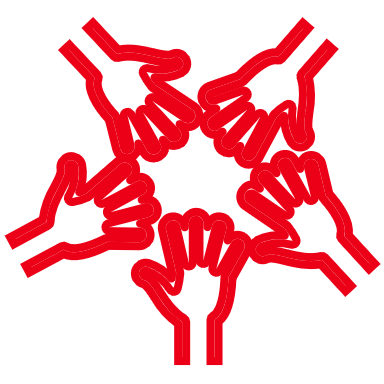 7
Source: Aon 2022 Global Wellbeing Survey, North America
Proprietary & Confidential
Definitions of Top Wellbeing Issues
Burnout is a syndrome classified by the World Health Organization as an occupational phenomenon
Results from “chronic workplace stress that is not managed effectively”
Burnout
Languishing is defined by the American Psychological Association as the condition of absence of mental health
Not a diseases but a state people can find themselves stuck in
Languishing is the opposite of flourishing
Languishing
of U.S. workers have experienced 
burnout at work1
Mental health is a state of mind characterized by emotional wellbeing, good behavioral adjustment, relative freedom from anxiety and disabling symptoms, and a capacity to establish constructive relationships and cope with the ordinary demands and stresses of life
Mental health is a synonym for flourishing
Mental and emotional health
8
Sources: World Health Organization; American Psychological Association
Proprietary & Confidential
Legal Copy Helvetica Regular 8/9.6 Black
More than Three-Quarters of US Employees Experience Burnout
Some common “faces” of burnout for individuals may include:
looking tired or withdrawn
consistently bearing a different countenance than normal
self-isolating when faced with many tasks
looking angry or frustrated more frequently (and not trying to hide it)

Some common “sounds” of burnout for individuals may include:
responding with irritation
softening their feelings with words or phrases like “overwhelmed” or “a little bit tired”
outrightly sharing they are stressed, anxious or struggling
referencing having a difficult time “balancing” or “prioritizing”
76% of employees experience workplace burnout at least sometimes
9
Source: Gallup
Proprietary & Confidential
Worsening State of Workforce Mental Health in the US
37% of Americans rate their mental health as only fair or poor
Up 19% in the last year

26% reported they anticipated experiencing more stress in 2023
Up  30% in the last year
10
Source: Aon 2022-2023 Global Wellbeing Survey; American Psychological Association December 2022; Gallup
Proprietary & Confidential
Top Sources of Anxiety in the US
11
Source: American Psychological Association December 2022
Proprietary & Confidential
Indicators of a Society in Distress
12
Source: Indicators of a society in distress (apa.org)
Legal Copy Helvetica Regular 8/9.6 Black
Financial Stress in the Public Sector
The Employee Point of View
44% 
reported negative financial implications of the pandemic
23% 
took on debt
21% 
spent from their emergency fund
12% 
borrowed money
When asked “What realistic actions can your employer take that would reduce employee stress?” public sector employees’ #1 response was 
provide salary increases
13
Sources: public-workforce-and-covid-march2022.pdf (slge.org); https://slge.org/wp-content/uploads/2022/03/public-workforce-and-covid-march2022.pdf
Legal Copy Helvetica Regular 8/9.6 Black
The Impact of Financial Stress
When money and financial concerns cause ongoing stress in one’s life, they could eventually begin to experience some feelings of anxiety as a result 
Anxiety is defined as intense, excessive, and persistent worry and fear about everyday situations1 
Signs that financial anxiety is becoming a more serious concern include:
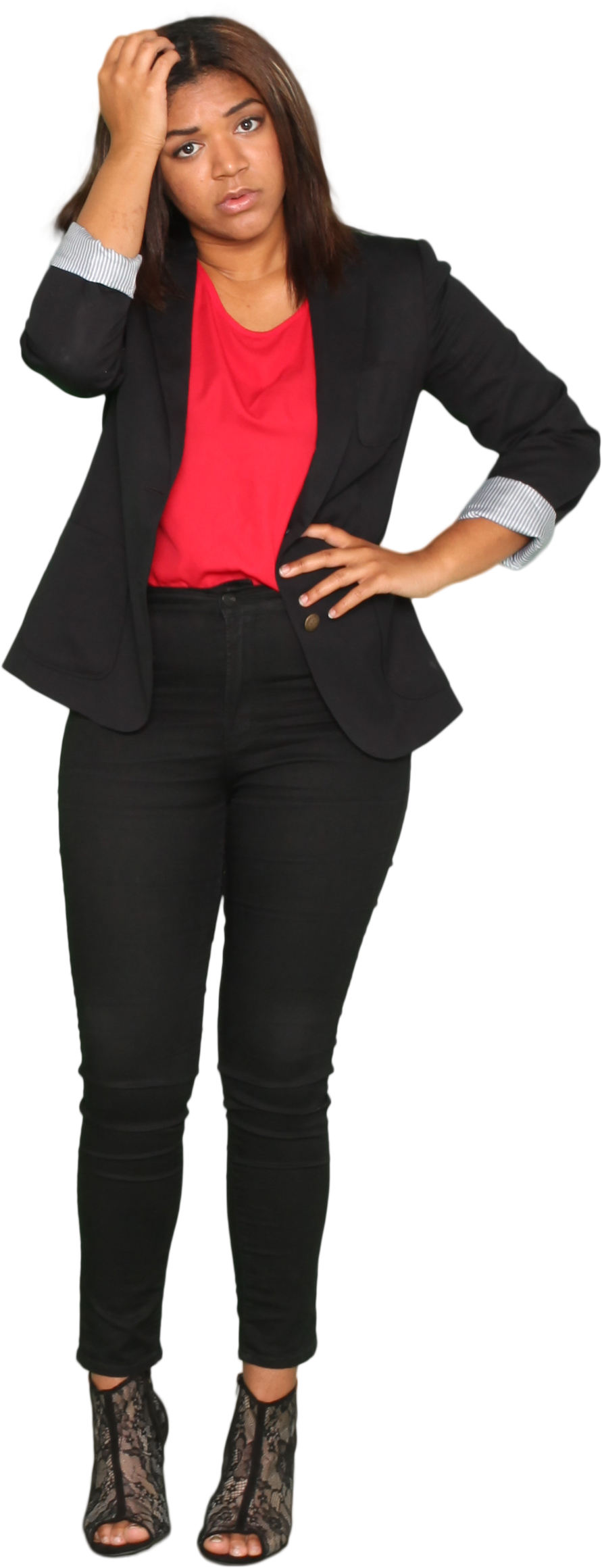 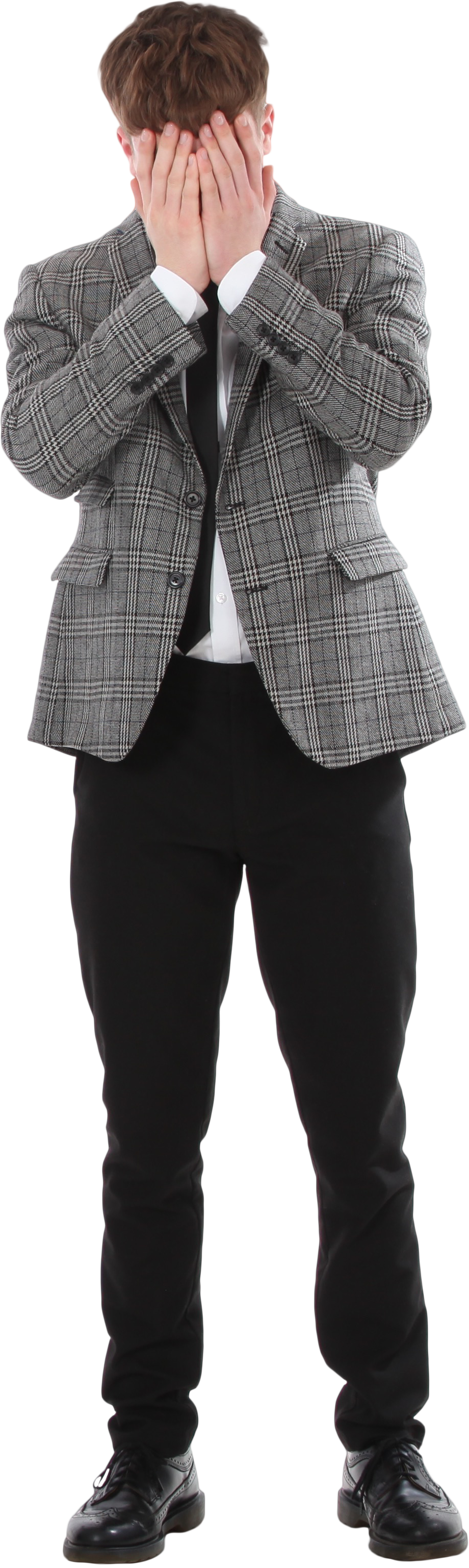 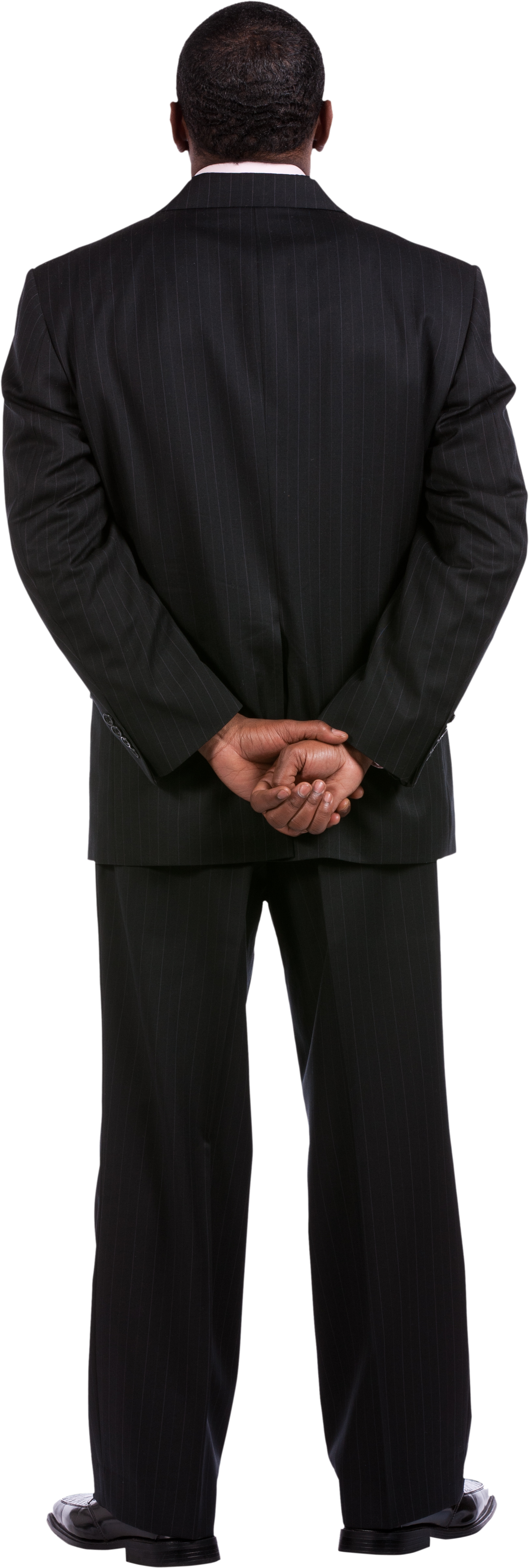 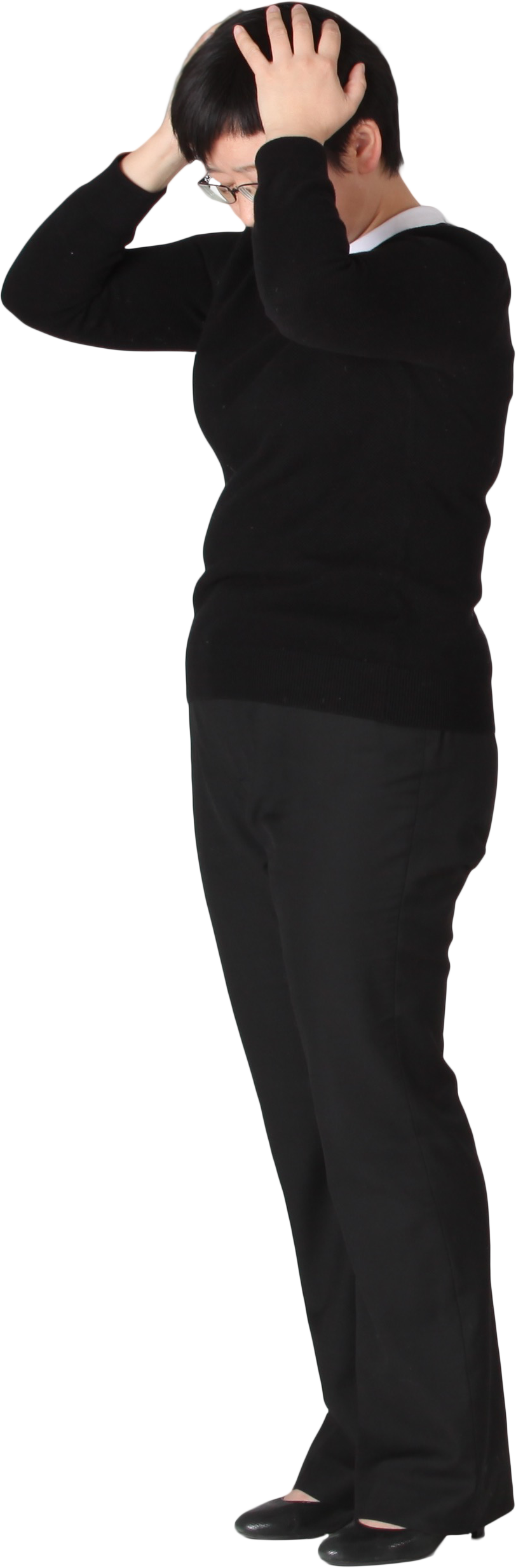 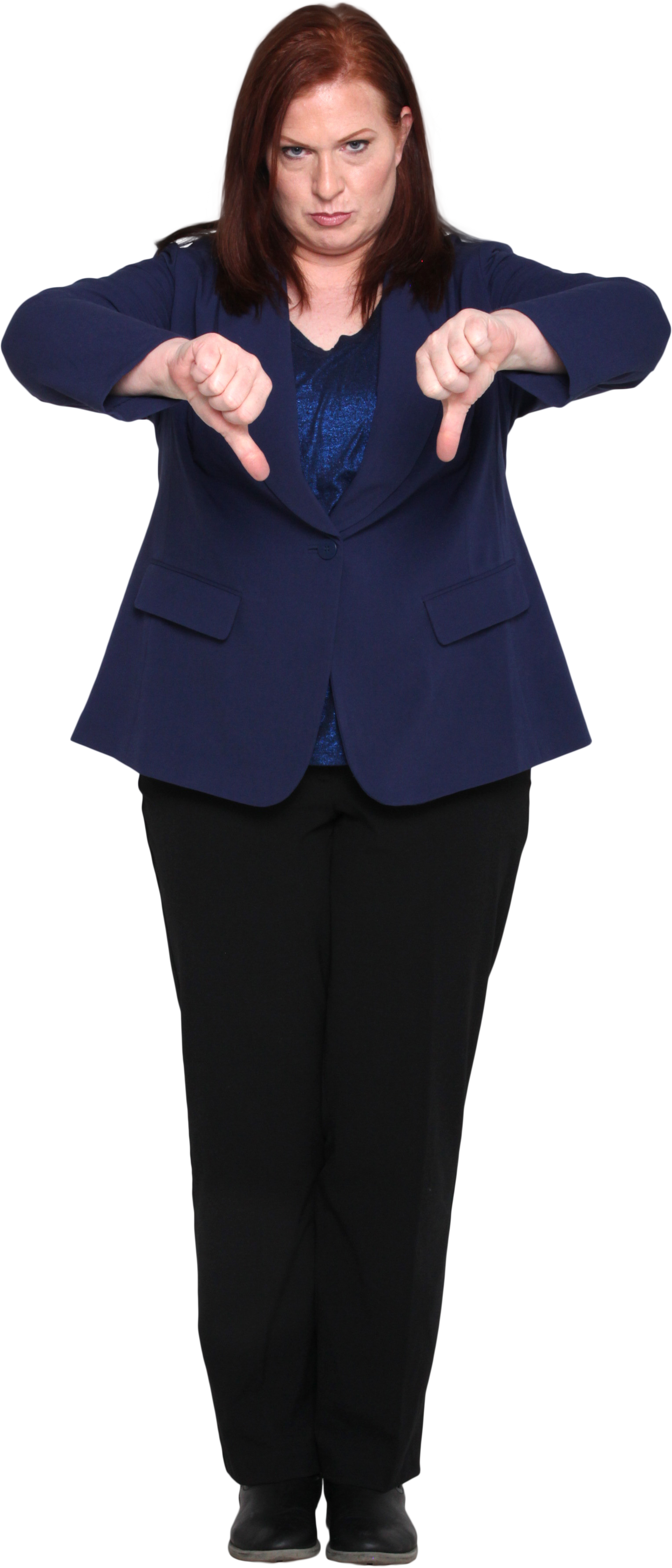 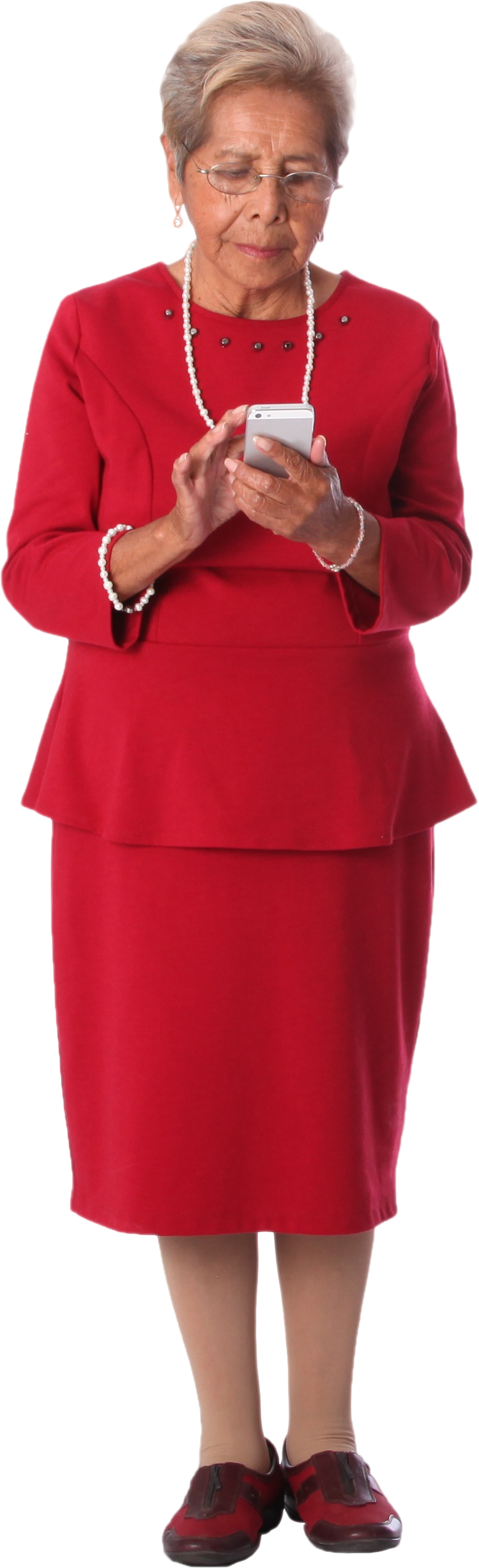 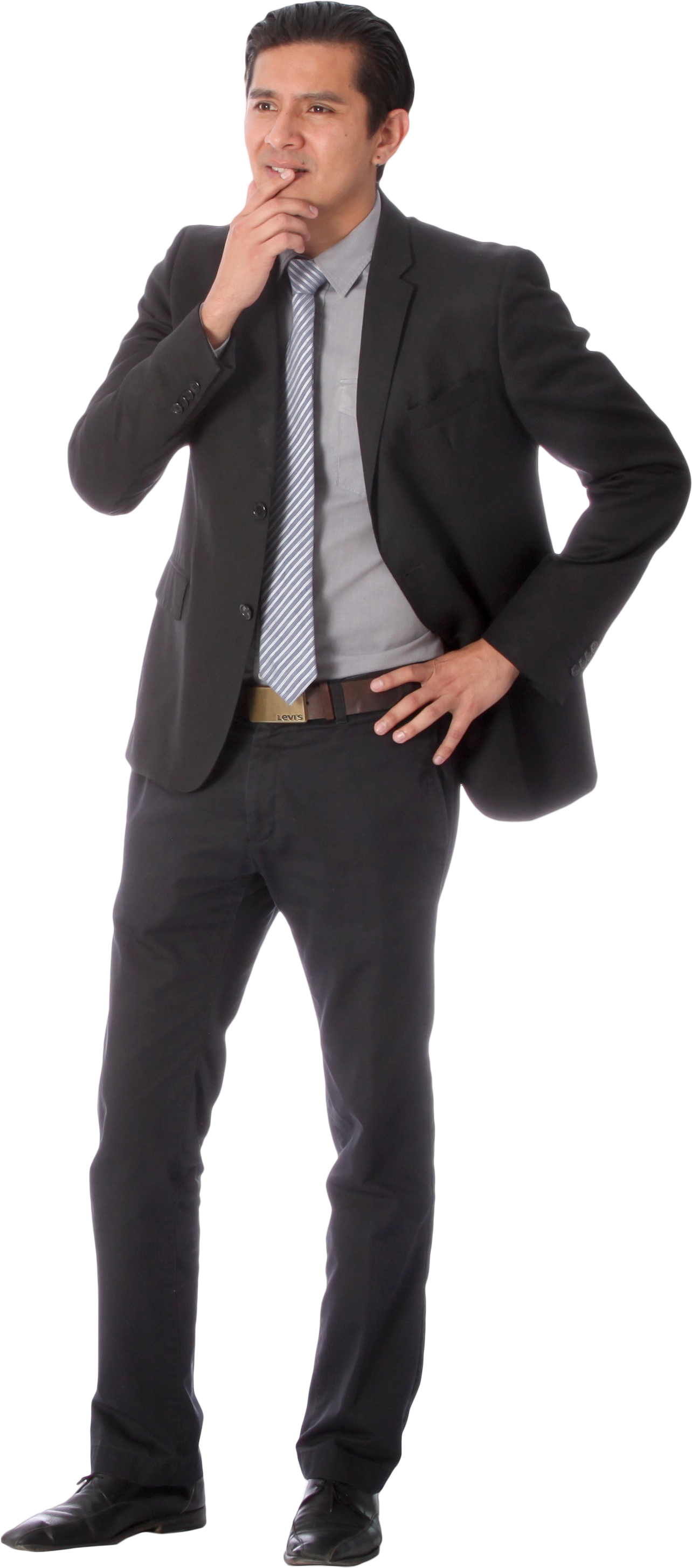 Headaches &
upset stomach
Avoidance
Analysis paralysis
No work-life balance
Rigidity
Rumination
Trouble sleeping
Anxiety can have a negative impact on the whole person experience
Source: 1. Mayo Clinic;
14
Legal Copy Helvetica Regular 8/9.6 Black
[Speaker Notes: Aches and pains. Perhaps you get a headache or upset stomach when you look at your bank account.
Avoidance. Your bills might remain on the countertop for weeks because you can’t bring yourself to go through them.
Analysis paralysis. Even minor decisions like which sponge to buy may bring you to a halt as you review the costs of each option.
No work-life balance. You may feel you have to dedicate every waking hour to work in order to stay afloat.
Rigidity. You might plan your budget down to the penny and get upset whenever you have to make even minor changes.
Rumination. Maybe you can’t stop thinking about your 401k and check the stock market multiple times a day — in bed, at work, or while running errands.
Trouble sleeping. You might lie awake at night wondering about things like the next unexpected expense, or whether you’ll ever be  able to retire.]
How Stress Impacts People
Body
Mood
Behavior
15
Proprietary & Confidential
Source: Mayo Clinic
How Stress Presents in the Workplace
How untreated or sub-optimally treated emotional distress manifests in the workplace
16
Proprietary & Confidential
How Employees Feel Stress Impacts Work Performance
In what ways is stress negatively affecting your work? 
How did this change from 2021 to 2022?
17
Source: Grokker 2021 Working American’s State of Emotional Wellbeing Report .
Legal Copy Helvetica Regular 8/9.6 Black
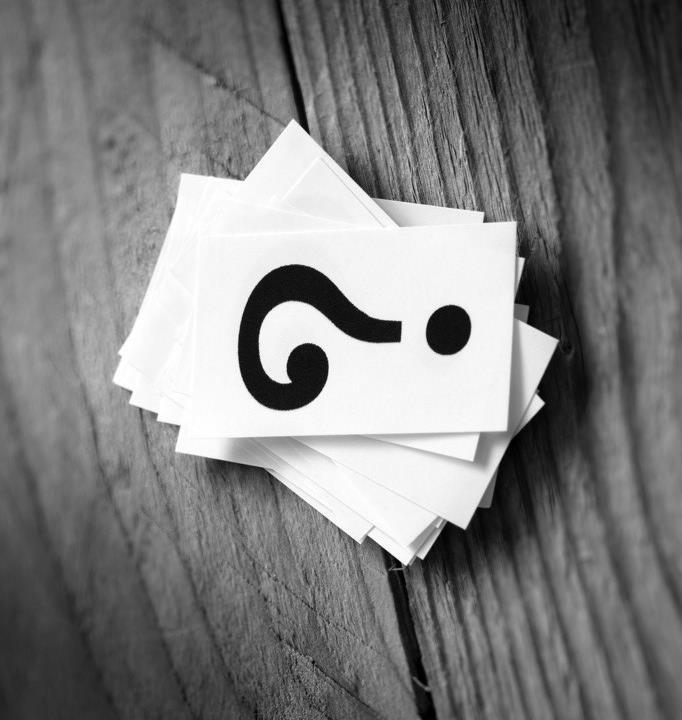 How many organizations are concerned about workforce resilience?
18
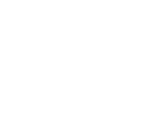 Aon Proprietary and Confidential
[Speaker Notes: Workforce Resilience…can almost think of it as a buzz word since everyone is talking about it. The purpose of today’s discussion is to talk about it in the context of 3 things:
Why it’s so important to employers?
What employers are doing to address it?
How you might want to think about it within the context of your organization and how it might inform what you are doing]
Why Creating a Resilient Workforce is Critical Now
Only 30% of employees are resilient
Can bounce back 
Can weather change

Meaning 70% of employees are non-resilient
Source: Aon’s Rising Resilient Report
19
19
Proprietary & Confidential
Impact of Resilience on Belonging
52% of non-resilient employees do not feel a sense of belonging
Don’t feel connected
Are not accepted and appreciated for themselves
Source: Aon’s Rising Resilient Report
20
Proprietary & Confidential
Impact of Resilience on Retention
Only 42% of non-resilient employees stay with their employer
Source: Aon’s Rising Resilient Report
21
Proprietary & Confidential
Why Creating a Resilient Workforce Should Be Important to You
Supports Work-Life Balance
Secures and Sustains an Engaged and Thriving Workforce
Supports Your Existing DEIB initiatives
93%    of resilient employees agree that they would want to stay with their employer for the foreseeable future, compared to 52% of non-resilient employees.
Employees believing they attain good work-life balance also report an improved growth mindset, which contributes to their resilience and ability to thrive at work.
Resilient individuals feel a deep sense of belonging, trust, and security. They feel they are part of something bigger than themselves and that what they do matters.
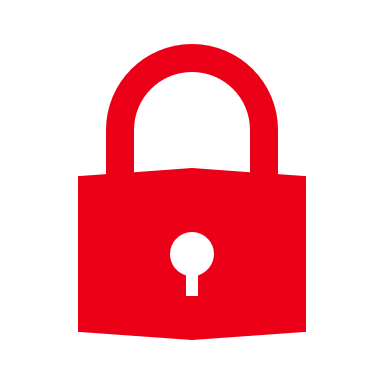 1 in 3 women who left the workforce during the pandemic have yet to return. 
Women who did return are 4x more likely to require retraining post pandemic.
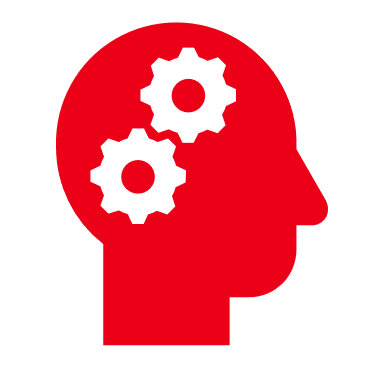 22
22
Sources: 1 Aon Client Insights: Over 800 companies responded in Dec. 2021: Aon Global HR Pulse Survey Results – 8th Edition
Proprietary & Confidential
What Happens When Employees Are Not Engaged and Thriving?
“Quiet Quitting”
"Quiet quitters" make up at least 50% of the U.S. workforce
“Loud Quitting”
The ratio of engaged to actively disengaged has dropped to 1.8 to 1, the lowest in a decade
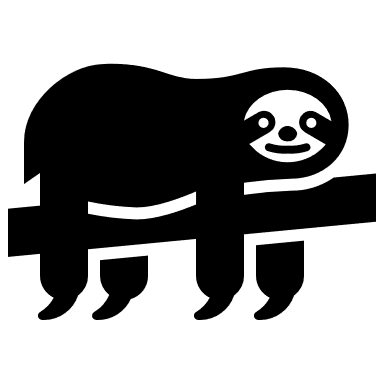 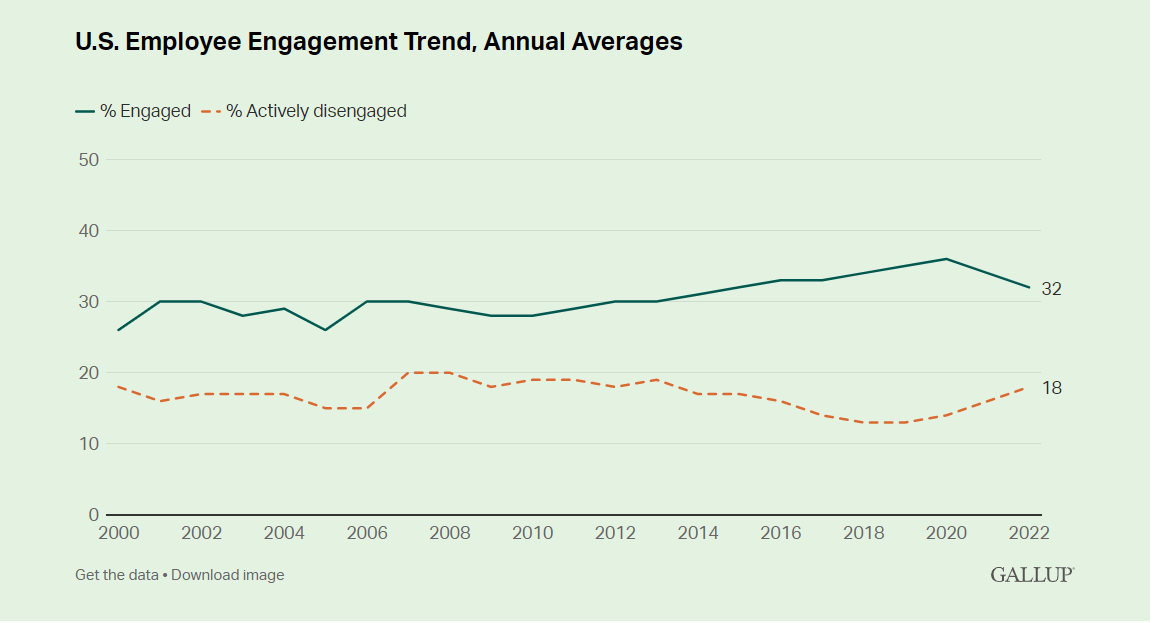 23
Source: Is Quiet Quitting Real? (gallup.com)
Proprietary & Confidential
Legal Copy Helvetica Regular 8/9.6 Black
Disengagement Leads to Voluntary Turnover
“Actual” Quitting
Over four million American workers quit their jobs each month in 20221
A recent survey found around 40% of employees are thinking about leaving their jobs in the next three to six months2
The rate of employees voluntarily quitting their jobs is 25% higher than pre-pandemic levels3
70% of the C-suite considered quitting in 2022 to search for a job that responded to their mental health and wellbeing1
24
Proprietary & Confidential
Source: 1. New Outlook On Burnout For 2023: Limitations On What Managers Can Do (forbes.com); 2. McKinsey; 3. US Bureau of Labor & Statistics;
Legal Copy Helvetica Regular 8/9.6 Black
Factors Impacting Retention in the Public Sector
Who Is Considering Leaving and Why Would They Stay?
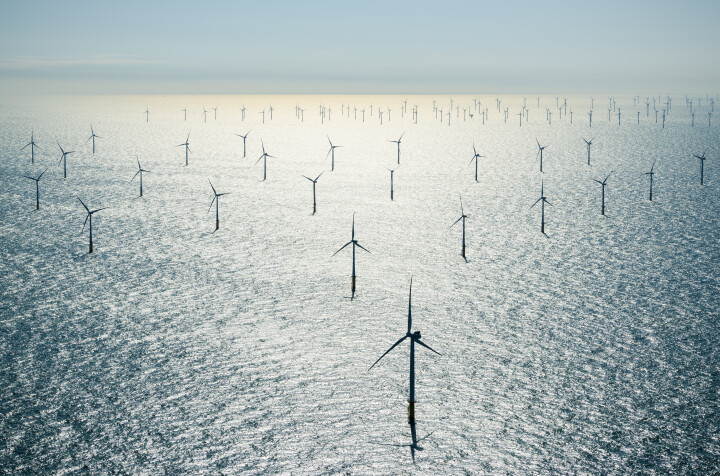 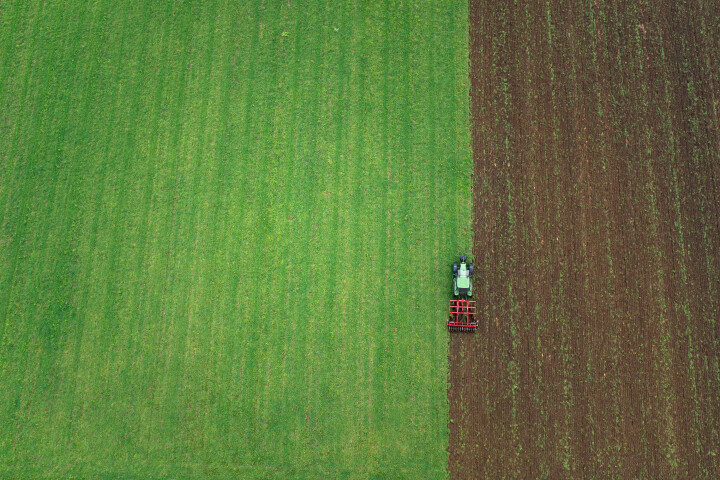 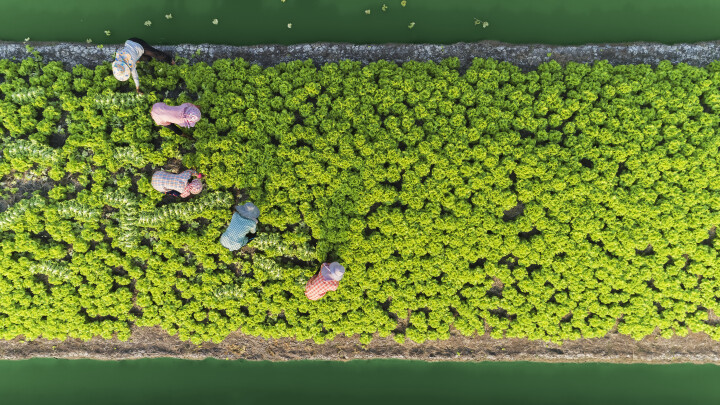 Populations Considering Leaving Job/ Workforce
New Career Considerations
Employee Retention Strategies
Mission Focus
Under age 40
African American
K-12
Concerned re: personal COVID-19 risk
Dissatisfied with their job
36% considering job change
33% considering retirement
28% considering leaving workforce entirely
62% said salary increase 
50% said offer/increase bonuses 
38% said more employee appreciation & recognition
15% said hire more staff or reduce workload
25
Sources: public-workforce-and-covid-march2022.pdf (slge.org)
Legal Copy Helvetica Regular 8/9.6 Black
[Speaker Notes: Add sources]
What You Can Do to Reduce Burnout, Improve Wellbeing and Build Resilience Within Your Organization
26
Consider the Current State of Wellbeing
236 diseases are associated with obesity
Employee stress is at an ALL-TIME HIGH
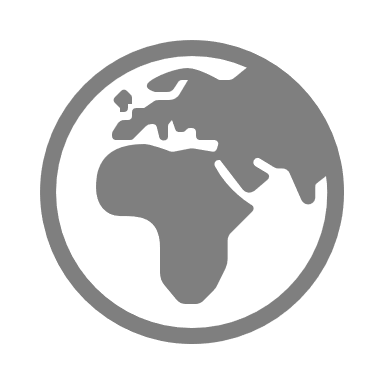 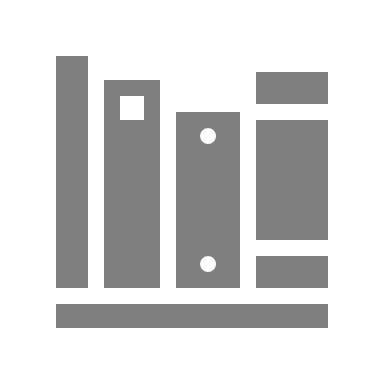 STRESS
OBESITY
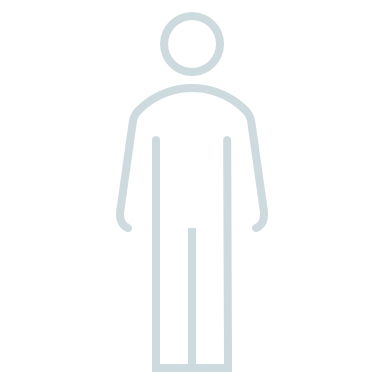 60% of employees are emotionally detached at work
Feeling disconnected from others is a SIGNIFICANT HEALTH RISK
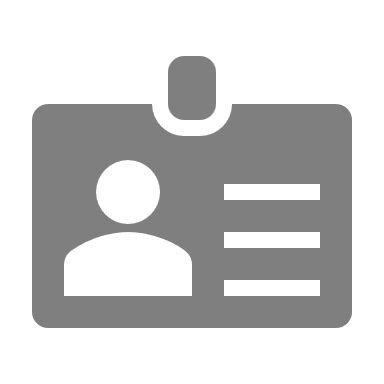 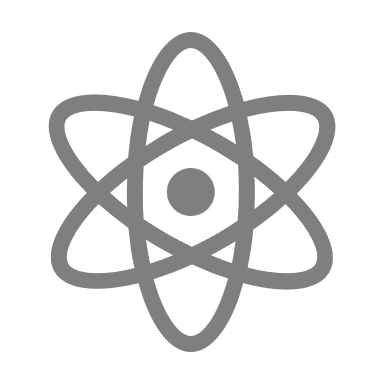 PRESENT
ISOLATED
MONEY
DISEASE
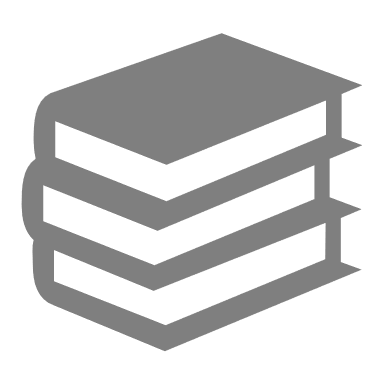 80% of chronic diseases are driven by lifestyle factors such as diet, exercise and stress
71% of employees are worried about their compensation not keeping up with inflation
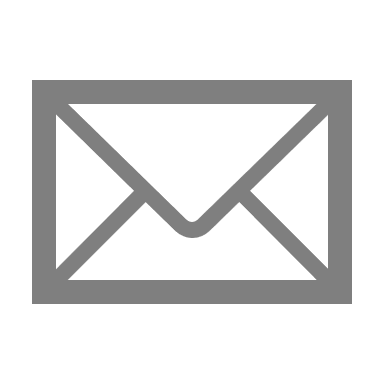 Sources: Gallup, 2022; National Institute of Health, 2022; Cleveland Clinic, 2020; APA, 2022; CDC, 2022
27
[Speaker Notes: Individual influencers like stress, obesity, presence, money, disease, and isolation,  are a little easier to conceptualize. 

1.) Obesity – we continue to see obesity rates increase year after year and there are 236 diseases associated with obesity – which of course, we know is also it’s own chronic condition.

2.)  Present - 60% of employees are emotionally detached at work

Transition – We know individual wellbeing is very important, but now we have entirely new generations in the workforce that has and will continue to impact how we can be successful with wellbeing programs…]
Identify and Overcome Barriers to Total Wellbeing
“Living a truly healthy life requires more...”
28
Source: : 1. Alight International Workforce and Wellbeing Mindset 2022
Legal Copy Helvetica Regular 8/9.6 Black
[Speaker Notes: giving employees time and space to focus on their wellbeing is more important than adding wellbeing programs. The effectiveness of these programs is limited if employees don’t have the time to engage with them in the first place. By giving employees the time to focus and connecting the dots on how the policies and programs can help them, employers can reap the ROI of employees feeling cared for and supported. However, no investment in wellbeing will deliver results if the company culture doesn’t make wellbeing a priority]
Build a Culture of Caring
Meet your employees where they are by helping them find the time, space and financial resources to exert more control over their wellbeing
57% of employees feel it would be easier to disclose a mental health issue if their employer were supportive1
87% think action from employer would help their mental health2
29
Sources; 1.  Mental Health at Work. National Business Group on Health. 2019; 2. Work and Well-being 2021 Survey report (apa.org); 3. 3  2021 Mental Health at Work Report—The Stakes Have Been Raised (mindsharepartners.org).
Legal Copy Helvetica Regular 8/9.6 Black
Invest in Health and Wellbeing to Drive ResiliencyNew Basics for Creating Workforce Resiliency that Supports Organizational Outcomes
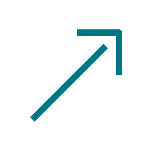 Diabetes 
Obesity 
Musculoskeletal
Make benefits meaningful
Belonging
Deliver inclusive, equitable, measurable value to all members of a diverse workforce
Challenge legacy thinking that offering a set of benefits comparable to peers will deliver value
Health and Wellbeing
Physical and Emotional Wellbeing
Focus on supporting mental health and improving overall wellbeing
Flexibility and Convenience 
Know what employees value most and invest accordingly
Go all in on benefits that align with culture and organizational impact
Target your investments
Personalize the experience
Woman’s Health
Culture and policies
Access to Care
Provide alternative care delivery that expands access beyond in-person care
Healthcare Cost Pressures
Find creative solutions to reduce healthcare cost pressure for your organization and employees
Defined contribution benefits
Time away policies
Family-friendly benefits
30
Proprietary & Confidential
[Speaker Notes: Physical and emotional wellbeing: Provide access to a broad array of programs that align with employee unmet needs and priorities. Create a supportive workplace to encourage program participation and healthy lifestyles. Create a psychologically safe workplace and reduce stigma.

Access to care: Applies to a shortage of quality primary care physicians and mental health providers but also to employees without flexible schedules and reliable transportation.

Healthcare cost pressures: With finances the leading cause of stress and anxiety, there is a burden on employers to reduce not only healthcare costs but to invest more in preventive services that can aid employees in staying out of the healthcare system.

Flexibility and convenience: Offer employees flexibility based on their personal needs. Power and control are highly motivating. Engage leaders as active and visible supporters that role model desired behaviors around wellbeing and work-life balance.

Belonging: Recognize and address the unique needs of your diverse workforce, including race or ethnic group, gender, generation, sexual orientation and identity, disability (21.3%), even caregiving responsibilities as caregivers have become one of the largest subsets of the workforce (73% of all employees have some caregiving responsibilities). In a few moments I’ll talk in greater detail about how to connect DEIB to wellbeing.]
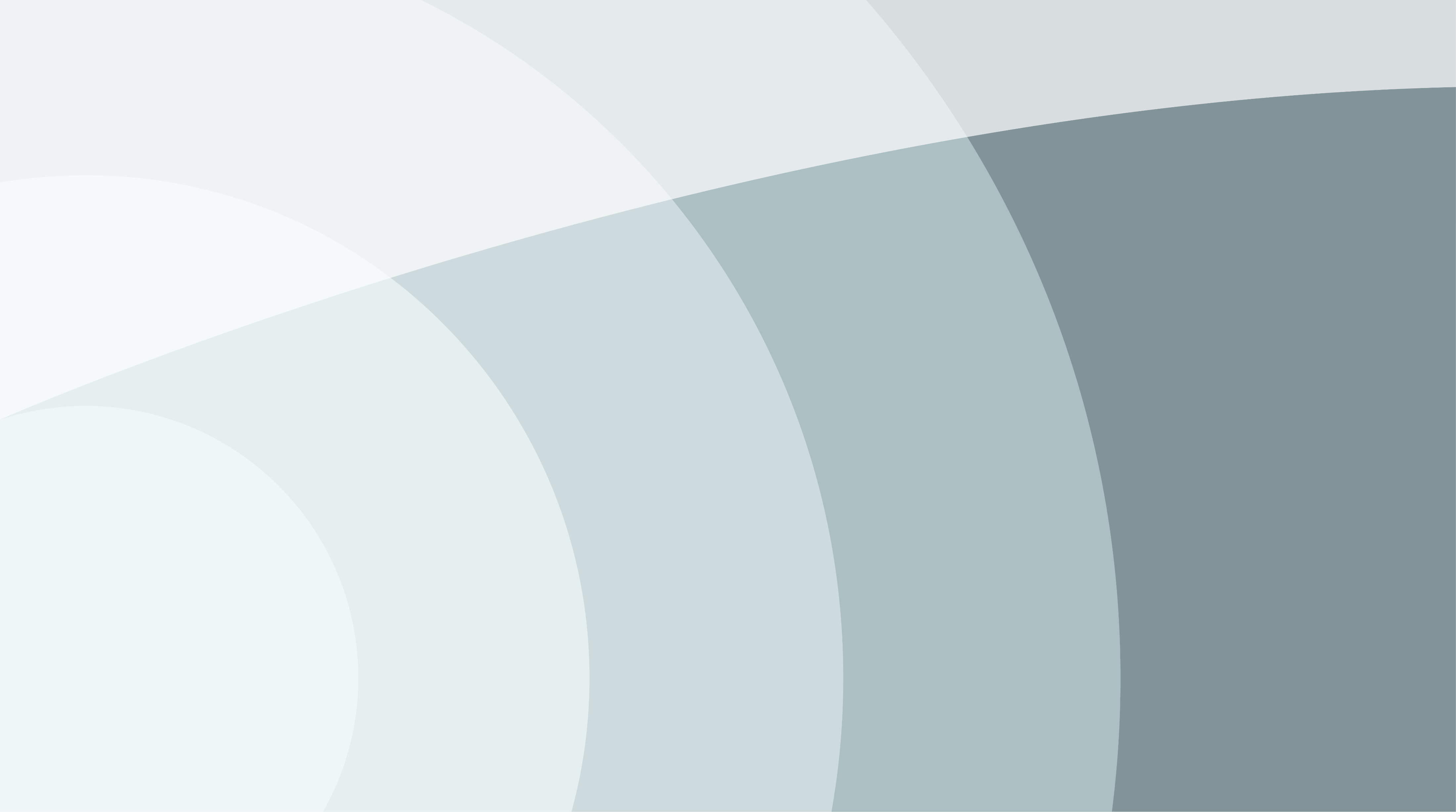 Move Up the Wellbeing Maturity Curve
Leading
Wellbeing fully integrated in organization governance, culture and climate
Formal studies or analytics that prove value of wellbeing  on business outcomes
Wellbeing is the DNA of  leadership, teams and  organization
Wellbeing has a consistent and meaningful brand & reputation
Ongoing investment and re-investment in wellbeing
Advanced
Mature and embedded wellbeing strategy with connected tactics to key business objectives
Clear leadership involvement and accountability
Long term budget and resource commitments
Data and reporting linked to business outcomes 
Investment in benchmarking and best practice 
Highly tailored and targeted wellbeing employee, team and leadership experiences
Proactive
Data used to identify opportunities and issues
Strategic direction established with tactics supporting
Leadership involvement and advocacy 
Moderate budget allocation with dedicated resource
Demand for data, dashboards and reporting emerging
Reactive
Problem or issue drives types of offerings
Activities local but also emergence of some global
Focus on ad-hoc initiatives 
Budgets established but small
Manual reporting and limited data use
Very tactical
Foundational
Early-stage development
“Check the box” offerings
Standard policies
Little to no use of data
Little or no formal budget
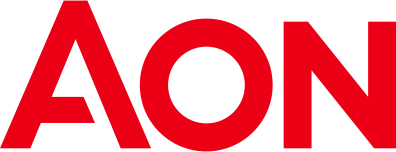 31
Proprietary & Confidential
5
4
3
2
1
[Speaker Notes: This is a framework you can use to guide where you are today and where you want to be. 
 
Most organizations are currently between a 2 and a 3. 
Most are focusing on getting to 3 in 2023. It all starts and ends with data. If you have the data, then you are able to focus on specific needs for your population. 
Most organizations aspire to get to 4 or 5 within the next 1-2 years. Focusing in on embedding DE&I within wellbeing and making it personalized. 
Where are you today? And where do you want to be in the next 1-3 years?]
Identify Future Skills and Build an Agile WorkforceThe Rise of the Agile Organization Forces a Focus on Skills
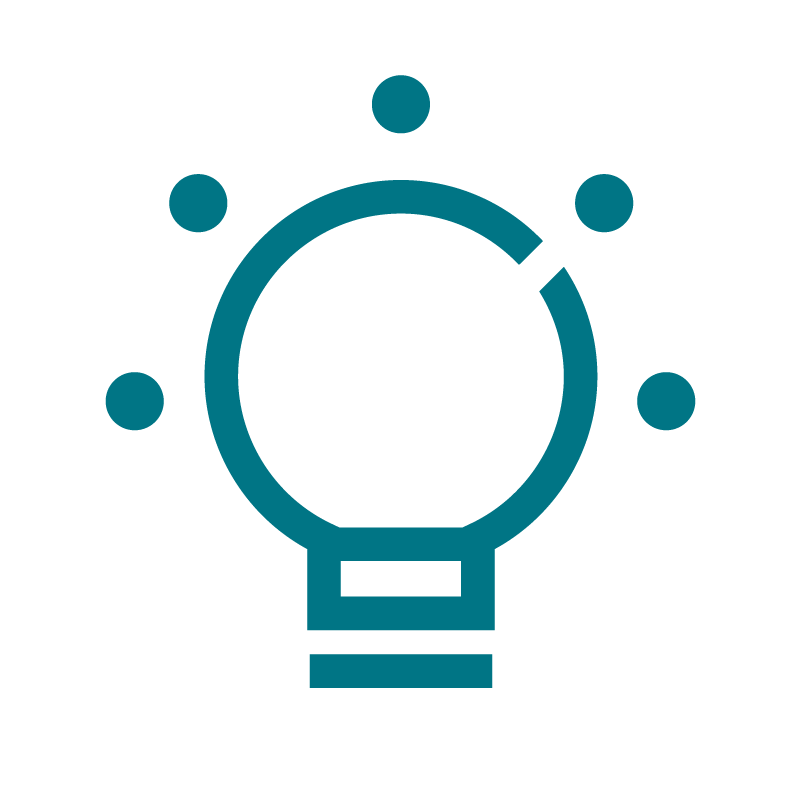 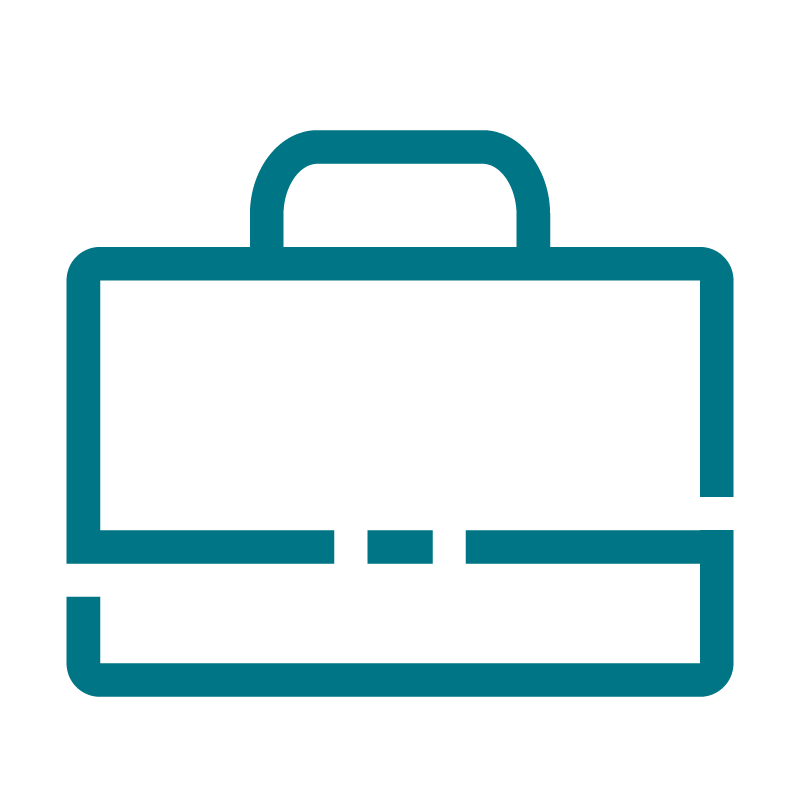 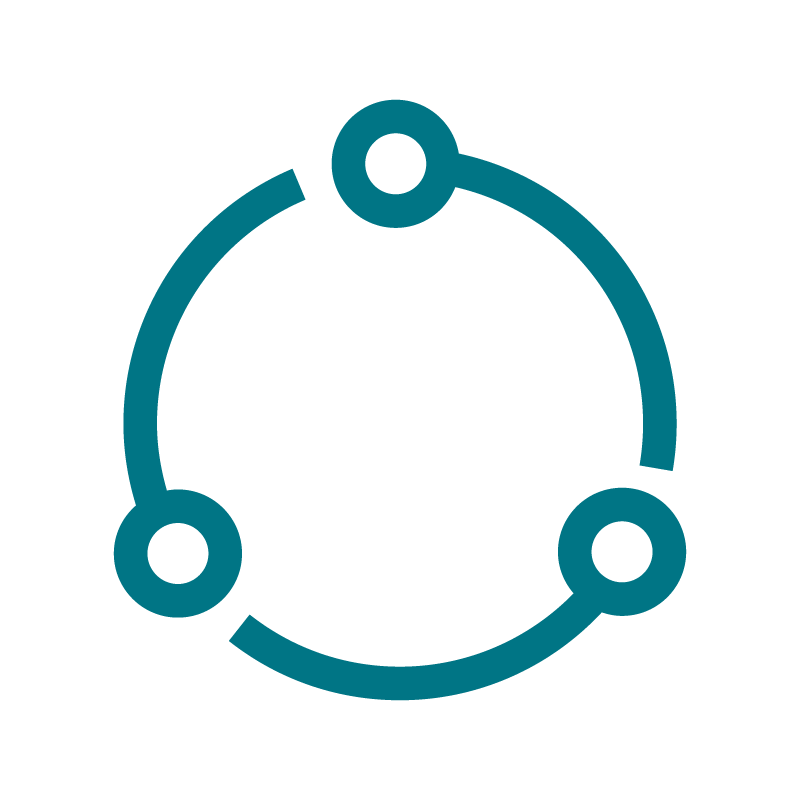 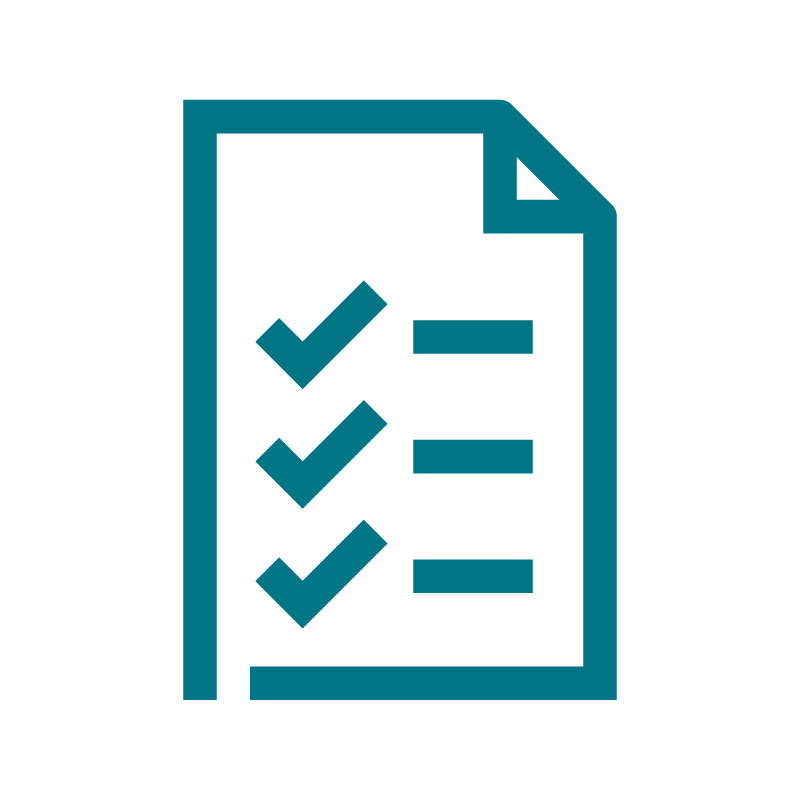 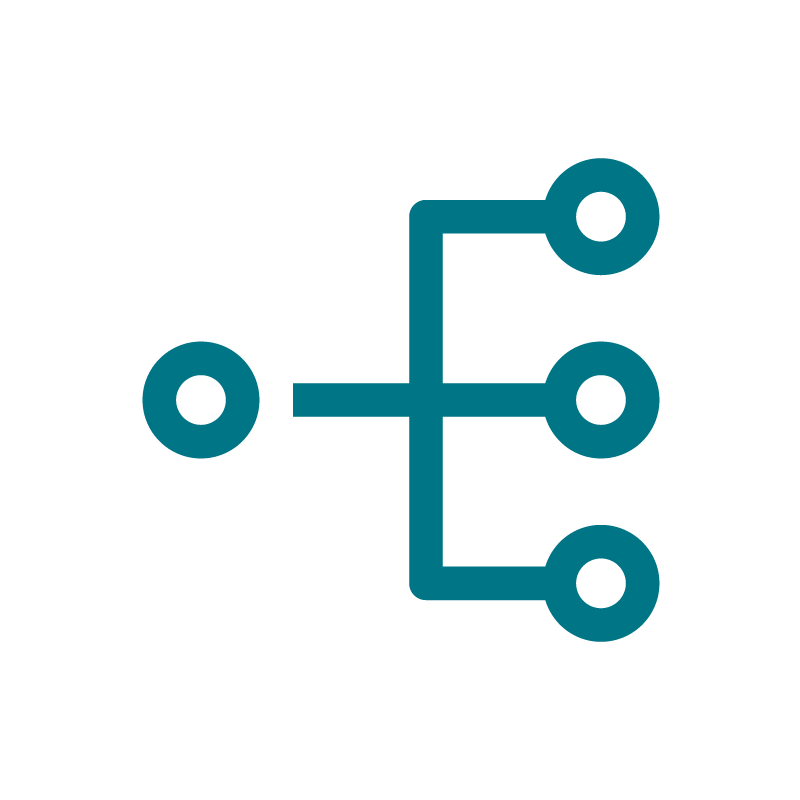 Job Architecture
Future Skills Articulation
Assessment of Skills Readiness
Strategic Workforce Planning
Nimble & Adaptable People Strategy
What skills will these roles need to have? How will they change?
How does our current employee population stack-up against the future skills needs?
How do we actively plug gaps through internal and external talent?
How do we create a process that is scalable and replicable?
What are the roles we need for the future?
Jobs framework 
Key responsibilities 
Impact of role 
Compensation banding
Direct linkage to business strategy 
Drives Culture and EVP 
Embedded in each-and-every People Process including Hiring and Development
Quantification of Skills Demand-Supply Gap 
Business Driven Headcount Planning for 3–5-year horizon
Revisions to Location Strategy
Skills Benchmarking 
Trends on Hard and Soft Skills 
Future Skills Based Success Profiles
ADEPT-15 and other Personality Assessments 
Technical Assessments 
Certifications
32
Proprietary & Confidential
Aon Proprietary and Confidential
[Speaker Notes: And if we double click into the pillar or agility, here are some things to think about on where to start that go beyond pay:
The thing to say about skills is that most companies are finding job architecture is not a complete solution for them., Why?
When we talk about being agile as a company, being able to pivot, being about to bounce back, bounce forward in volatile times, the essential ingredient to that is a workforce with the capacity for developing new skills
And we have seen that when companies create linkages between jobs and skill profiles, magical things start to happen from
For one:  you have a platform for assessing what skills you have in house and where you have gaps
Two:  you begin to have the ability to do interesting things with career mobility and upskilling because you can identify pathways from HERE to THERE for employees and give them opportunities they would not have otherwise known about]
Connect DEIB to Total Wellbeing
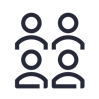 Aging population
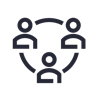 Differently abled population
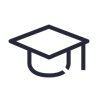 Educational equality
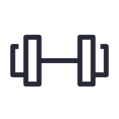 Physical
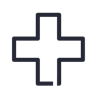 Health equality
Employee  Wellbeing  Needs
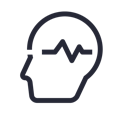 33
33
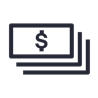 Emotional
Proprietary & Confidential
Income disparity
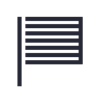 LGBTQIA+
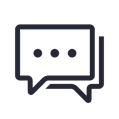 Social
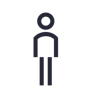 Men’s health
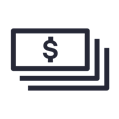 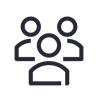 Financial
Modern families
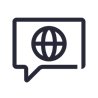 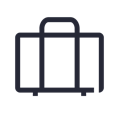 Religion / Culture
Work Life
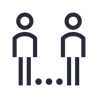 Sandwich generation
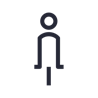 Women’s health
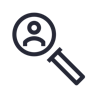 Alternative workers
Aon Proprietary and Confidential
[Speaker Notes: When you bring it all together, organizations are focusing on DEIB as part of wellbeing. 
Thinking about addressing specific populations so you create equality as part of your overall company EVP. 
For instance, if you are trying to attract and retain more women in your organization, focus in on what’s important to that population for all stages of your life cycle. What are your parental Leave policies? What do you have in place to support women early in their career? How about later in their career? What benefits do you provide for women during child bearing years or menopause years?]
Resilience Builds a Future Fit Employee Value Proposition
Holistic Approach to Motivation
Compensation
Health & Benefits
Wellbeing
Sustainable Working Life
Holistic Approach to Motivation
Sustainable Working Life
PeoplePotential
Walking the Talk
Flexibility
DEIB 
Culture and policies
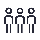 “
“
“
“
Think total rewards instead of only pay
Embrace flexibility and build diversity
Invest in upskilling and reskilling
Build a sense of Belonging
EVP
People Potential
Walking the Talk
Job architecture
Future skills
Career pathing
Engagement
Market positioning
Value and culture
Mobility
Psychological safety
Recruitment
Communication planning
34
Proprietary & Confidential
Aon Proprietary and Confidential
[Speaker Notes: All of this leading to organizations thinking about a “refreshed” EVP. 
One that moves beyond words into actions and how people feel which is really part of the Belonging in the definition of WR. 
EVP is complex! 
These are the things that everyone is looking to and thinking of the value beyond the pay check or some mission statement.  
This is the new EVP. This represents what people are looking for companies to provide. 
EVP is the outcome of building a resilient workforce
It is a journey. It is connecting existing work stream together to compound.  
EVP is a roadmap of action that you can point to, that you can measure impact both on a ROI and A ROV basis. 
Motivation, sustainability, potential that then gets showcased together.  
Motivation is financial but it’s also equipping or removing tensions. Financial well-being is obvious here but also putting a value on mindset and healthiness.
Flexibility, giving people the ownership to make decisions where possible and helping them understand how to make best of the environment drives outcomes
Potential. Change is the biggest stress we are putting on workforces… that causes anxiety, insecurity. It requires employees to invest. And for companies to articulate how they are supporting that change… this becomes a key aspect of innovation, performance, and culture
Communication. Communication and engagement to make better workplaces more fun, productive, and innovative places.
Conclusion
Resilience is core to any organization’s business. Leaders who can establish how resilience fits into their core business and use that to inform better decision-making can most effectively protect and build their business.]
Thank You
Contact me with additional questions: robin.bouvier@aon.com
35
Aon Proprietary and Confidential